Тема: 
"Числа от 1 до 20. Закрепление изученного материала."
Выполните вычисления, результаты расположите в порядке возрастания и расшифруйте  имя похитителя Василисы.
19 – 10 – 5 =                   
            17 – 7 + 10 =                  
            14 – 10 + 6 =                 
            18 – 8 + 5 =                
            8 + 2 + 6 =
К
Й
О
Щ
Е
Выполните вычисления, результаты расположите в порядке возрастания и расшифруйте  имя похитителя Василисы.
19 – 10 – 5 =                   
            17 – 7 + 10 =                  
            14 – 10 + 6 =                 
            18 – 8 + 5 =                
            8 + 2 + 6 =
4
К
Й
20
О
10
15
Щ
16
Е
4
10
20
15
16
К
О
Щ
Е
Й
Назовите пропущенные числа
17
19
18
20
16
14
15
13
12
11
6
10
7
1
4
8
5
3
9
2
Каких шаров больше: красных или зеленых?
На сколько зеленых шаров меньше, чем красных?
Чтобы избушка повернулась к нам передом, а к лесу задом, надо набрать число 10
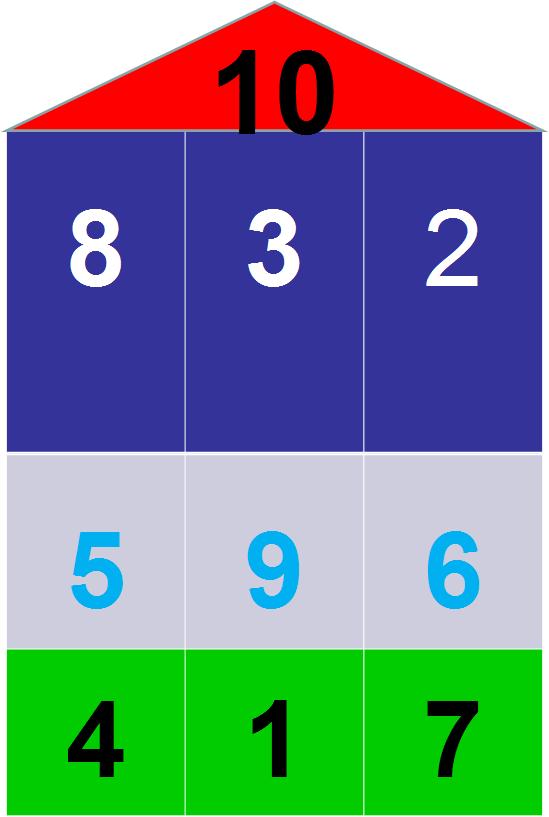 Сколько стаканов воды можно долить в каждую банку?
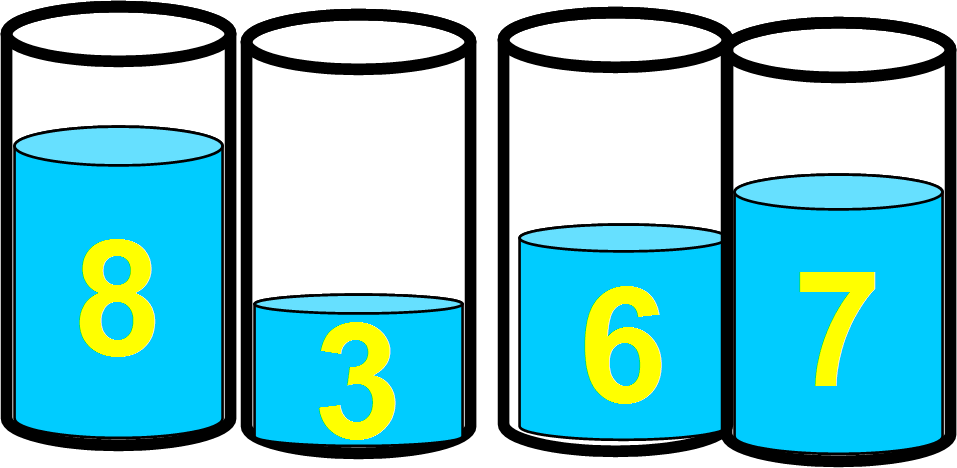 2
7
4
3
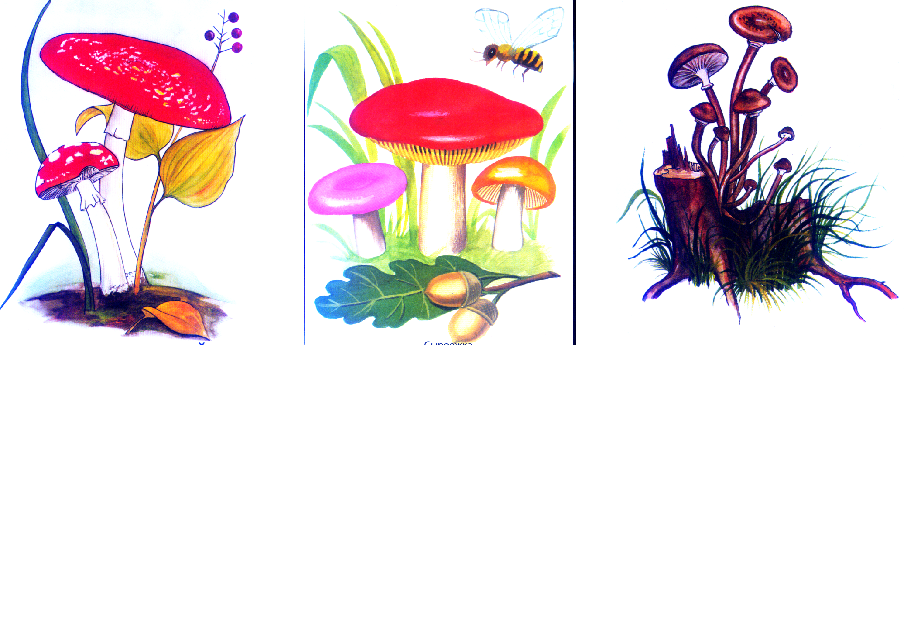 8
4
19
Мухоморов на 2 больше, чем 6.Сыроежек на 10 меньше, чем 14.Опят на 10 больше, чем 9.
Вставьте пропущенные числа или знаки, чтобы равенства или 
неравенства были верными
<
3
9 см – 6 см = … см                        3 см … 5 см
6 см + … см = 10 см                      9 см… 11 см
… см + 1 см = 11 см             1дм 5 см… 10 см
20 см – 1 см = … см             12 см… 1дм 2 см
4
<
10
>
=
19
Найдите массу котенка, собаки и кролика, если масса петуха – 2 кг.
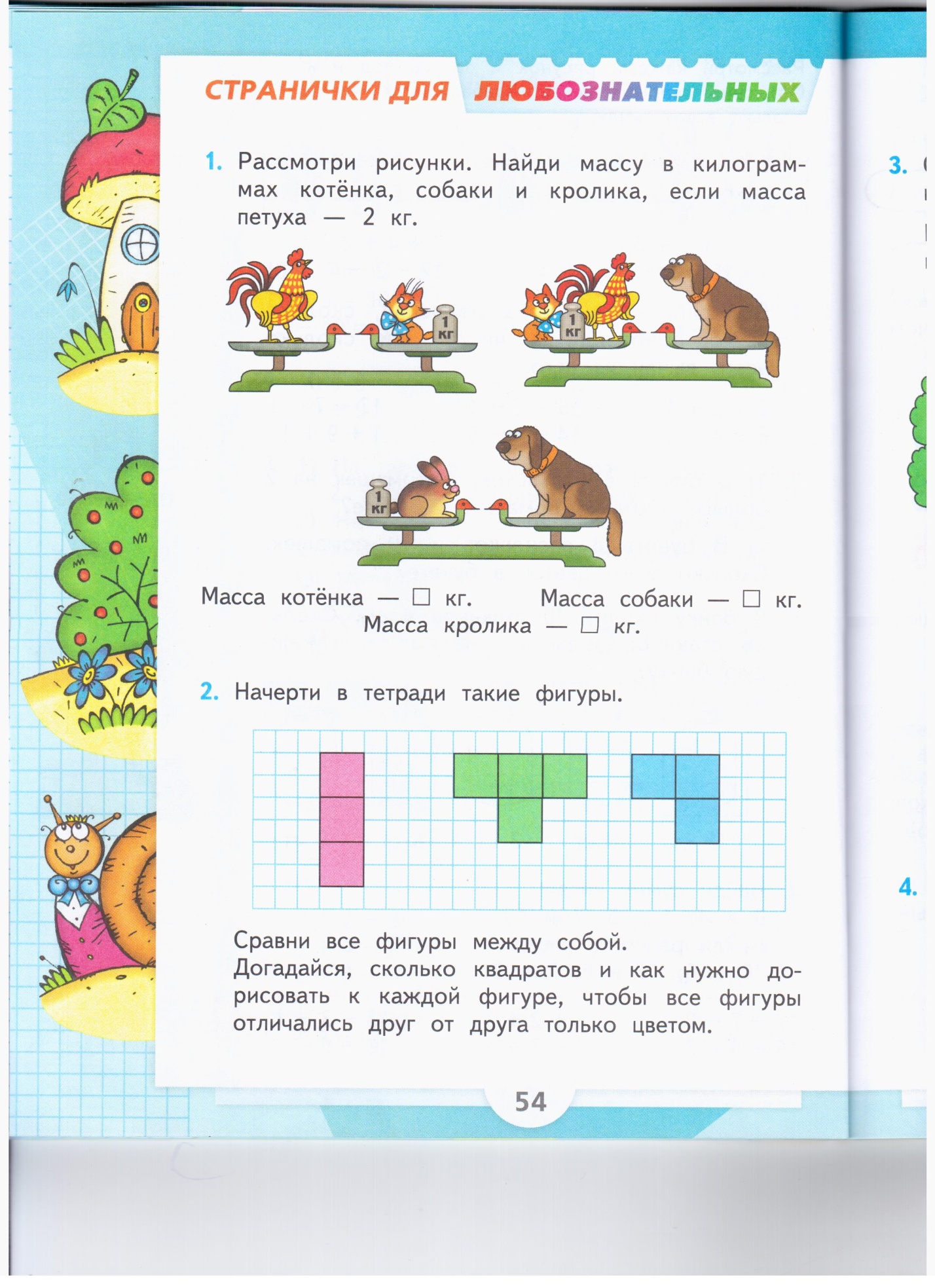 1
4
Масса котенка -       кг,  масса собаки -      кг,  масса кролика -     кг.
3
В букете для Василисы было 9 тюльпанов и 10 лилий. Сколько цветов в букете?
В какой башне спрятался Кощей, если первая башня пустая. Кощей не в самой высокой башне? Где же он?
1. Среди данных чисел обведи кружочком наименьшее число. 
        8      5      9      10      2      62. Среди данных чисел обведи кружочком наибольшее число. 
        4       2      3      1      7      5 
3.  В данных выражениях обведи кружочком второе слагаемое.       4 – 2 = 2         3 + 3 = 6            2 + 4 = 6              8 – 8 = 0
4.  Обведи кружочком правильный ответ на вопрос: «Изменится ли сумма от перестановки слагаемых?»      а) да;     б) нет; 
 5. Соедини линиями примеры с одинаковыми ответами.      2 + 3         4 + 3     10 + 5       3 + 2     3 + 4         5 + 10     6 + 2         2 + 6
В  моем саду растет волшебная яблоня с золотыми и серебряными яблоками. Золотых яблок – 5, а серебряных – 4. 3 яблока я сорвал. Сколько яблок осталось?
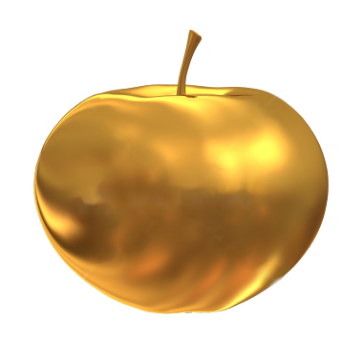 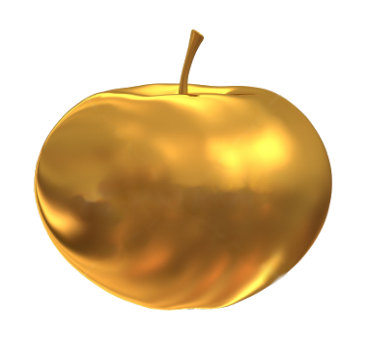 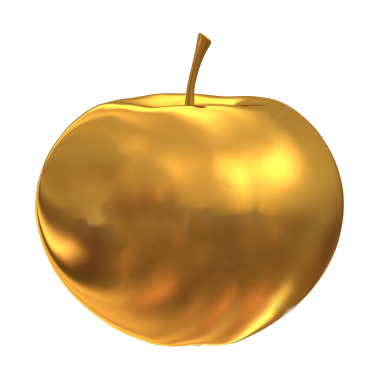 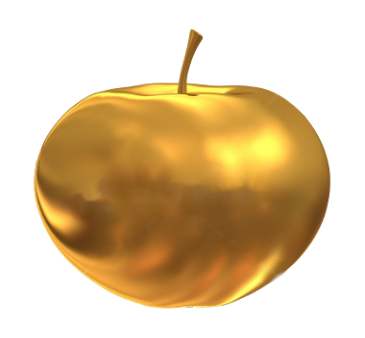 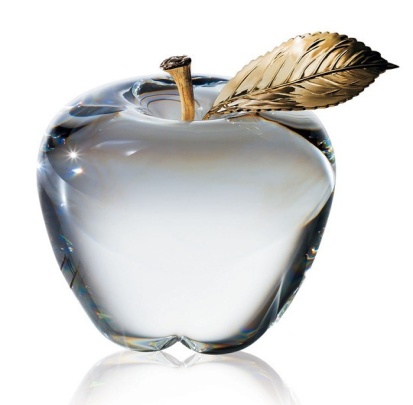 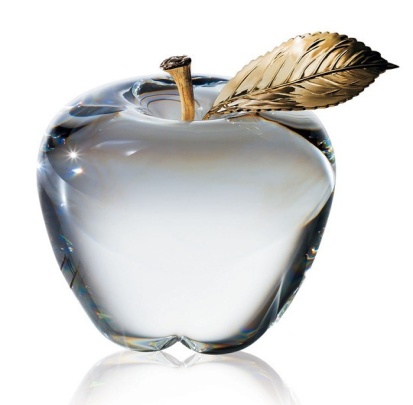 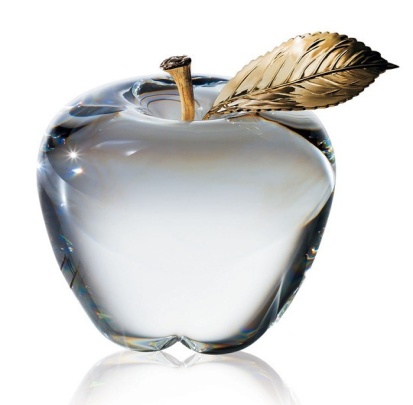 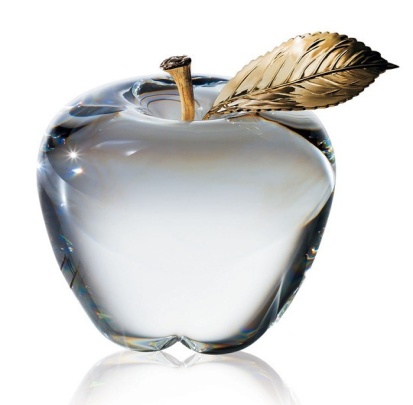